スタディーエックス　スタイル
ワークシート（イメージ）
StuDX Styleを活用したミニ研修例
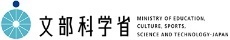 各自の実践事例を持ち寄り今後につなげよう（第5回/全5回）
各自の実践事例を持ち寄って共有することで、感想や気付いたことはあったでしょうか。
下の欄に記入してみましょう。
感想や気付いたこと等メモ
参加者の実践の概要メモ
資料1について、今回の実践と結び付けた上で確認してみましょう。
　気づいたことなどがあれば、下の欄に記入してみましょう。
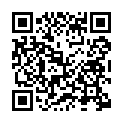 StuDXStyleウェブサイト
研修の振り返り
□ 他の参加者と互いの実践について交流できた。	　□ より良いICT活用の仕方について理解が深まった。
文部科学省StuDXStyleウェブサイト　URL：https://www.mext.go.jp/studxstyle/（令和４年４月）